Click on the buttons for new words
Who?
Doing What?
Where?
When?
Clear sentence
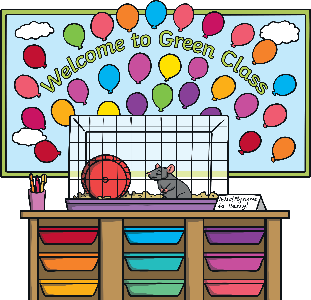 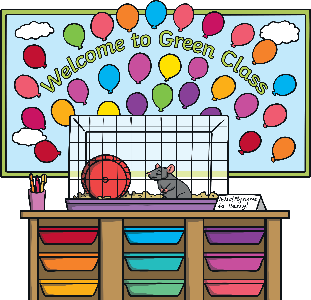 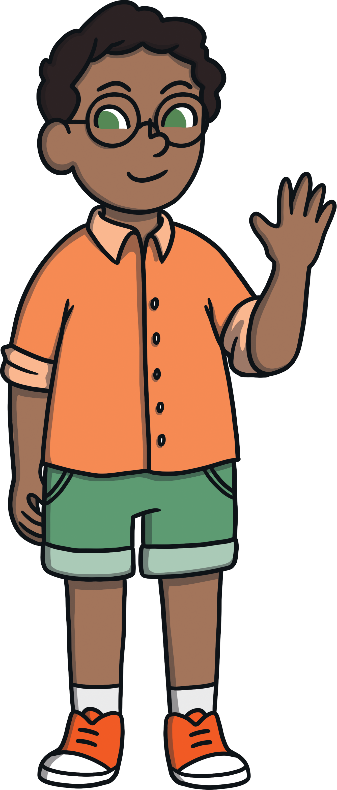 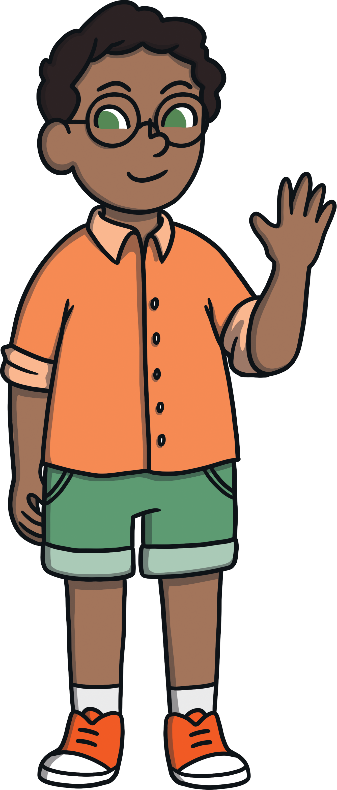 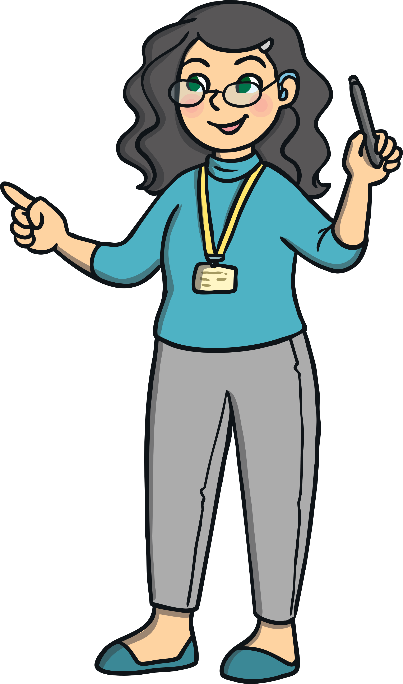 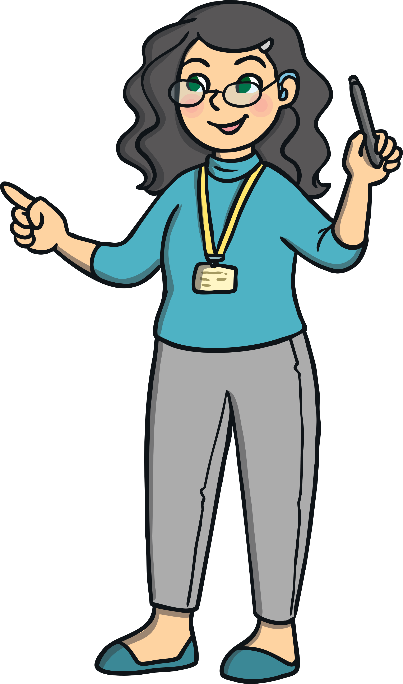 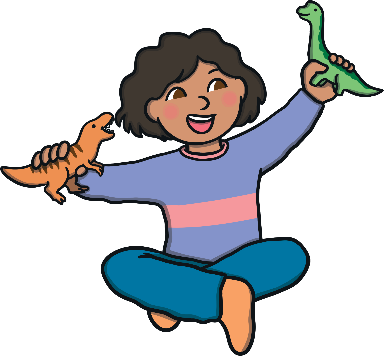 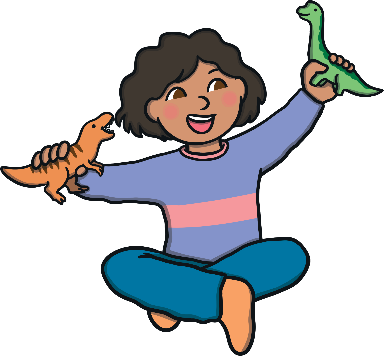 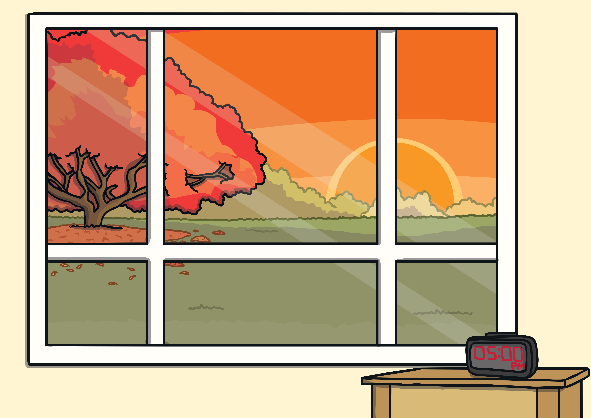 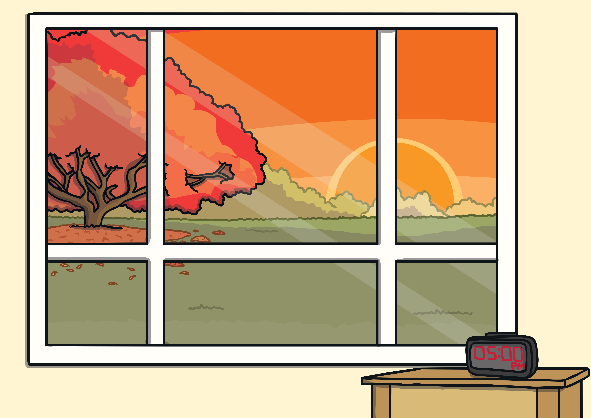 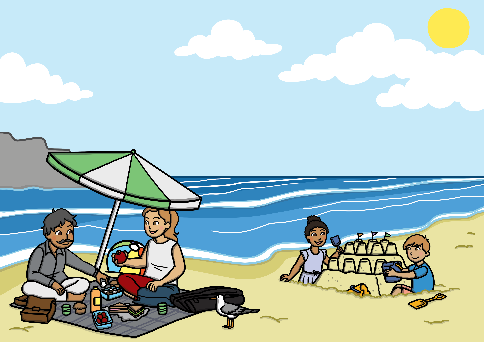 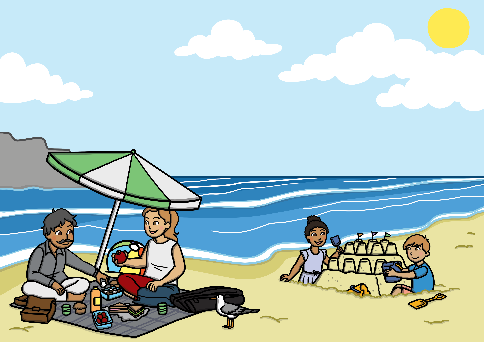 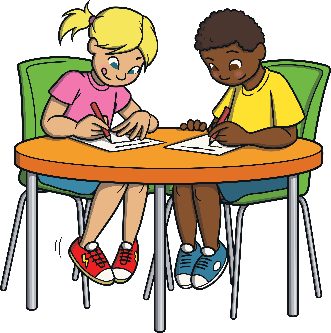 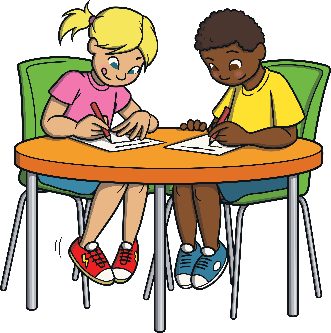 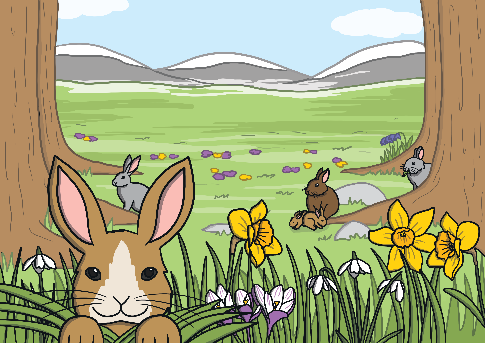 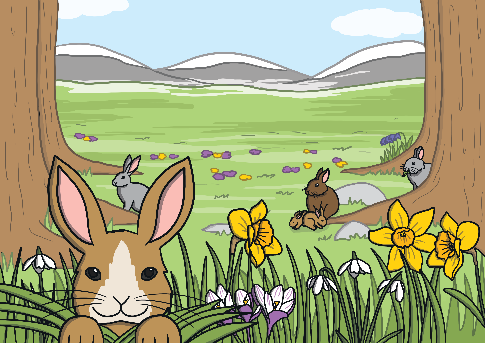 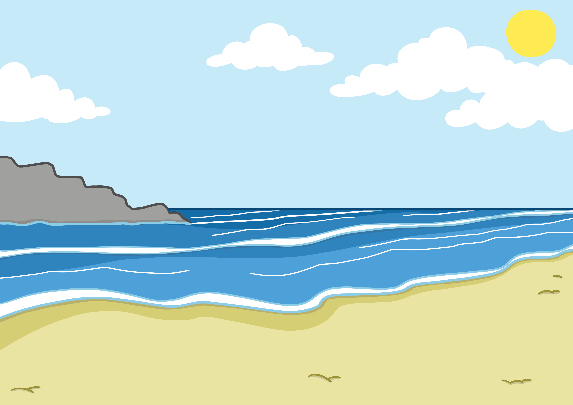 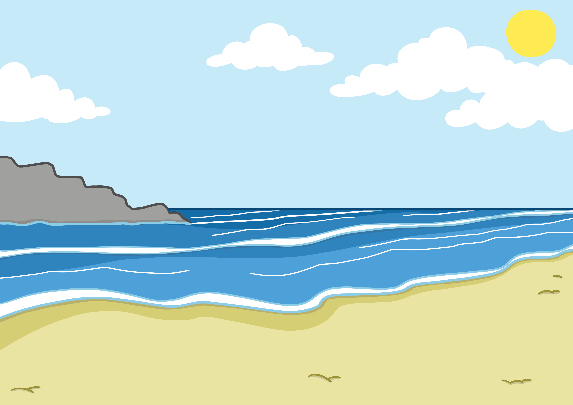 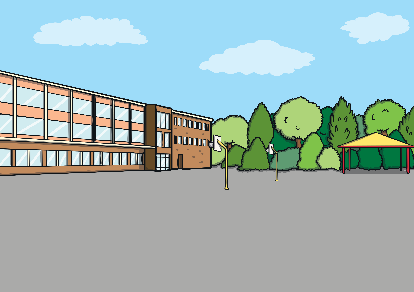 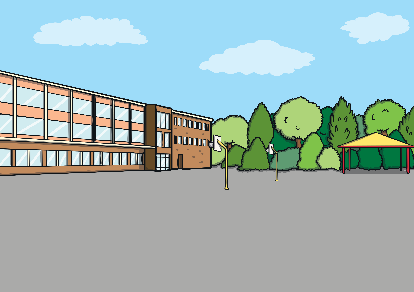 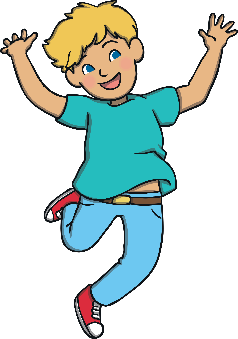 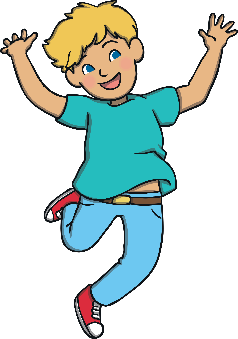 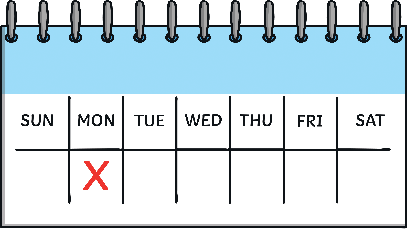 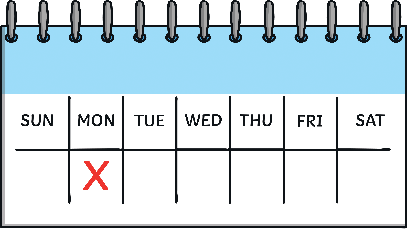 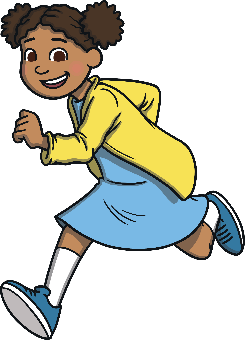 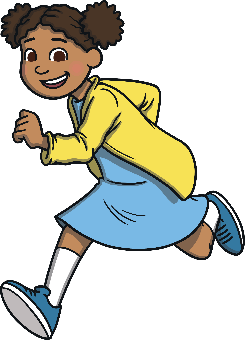 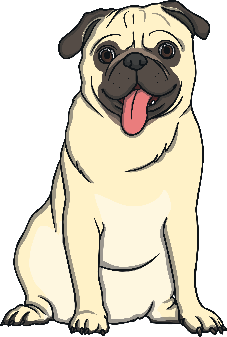 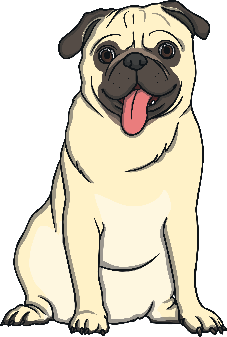 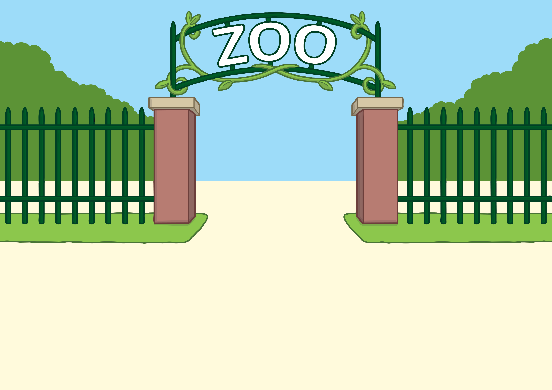 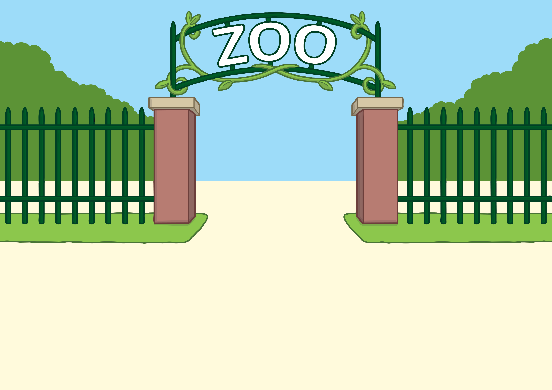 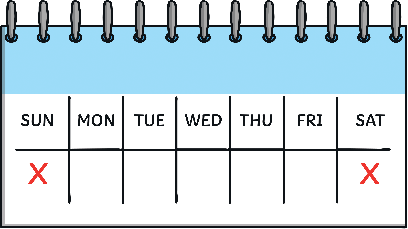 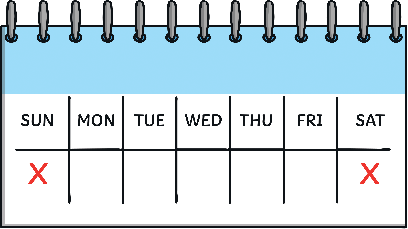 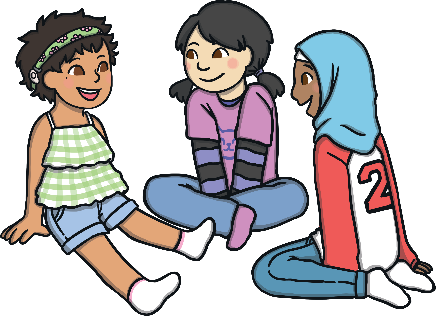 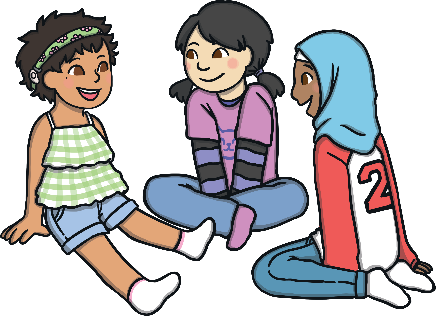 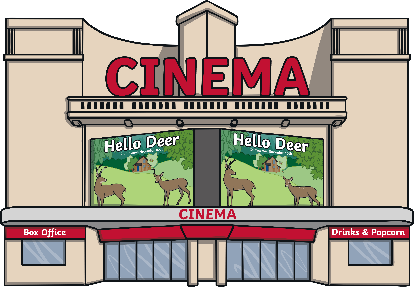 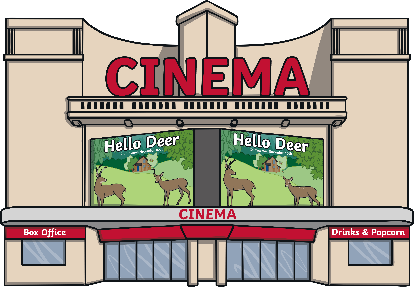 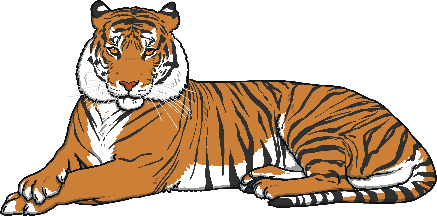 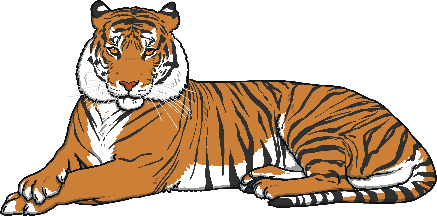 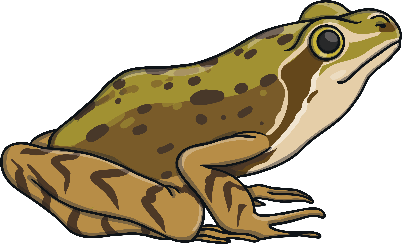 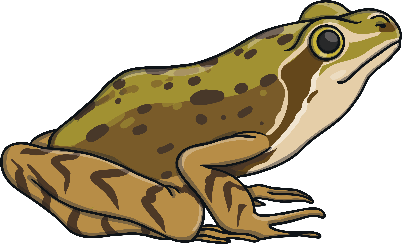 in the afternoon.
in the afternoon.
on the weekend.
on the weekend.
in the classroom
in the classroom
The teacher
The teacher
is sitting
is sitting
in the park
in the park
The frog
The frog
is jumping
is jumping
The boy
The boy
is writing
is writing
on the beach
on the beach
in the evening.
in the evening.
The tiger
The tiger
is running
is running
in the zoo
in the zoo
on holiday.
on vacation.
The dog
The dog
is playing
is playing
at the movies
in the movies
on Monday.
on Monday.